Figure 4.  (Bottom) Transient RALDH3 expression in the ventral telencephalon. (a–f) Comparisons of RALDH3 mRNA and ...
Cereb Cortex, Volume 12, Issue 12, December 2002, Pages 1244–1253, https://doi.org/10.1093/cercor/12.12.1244
The content of this slide may be subject to copyright: please see the slide notes for details.
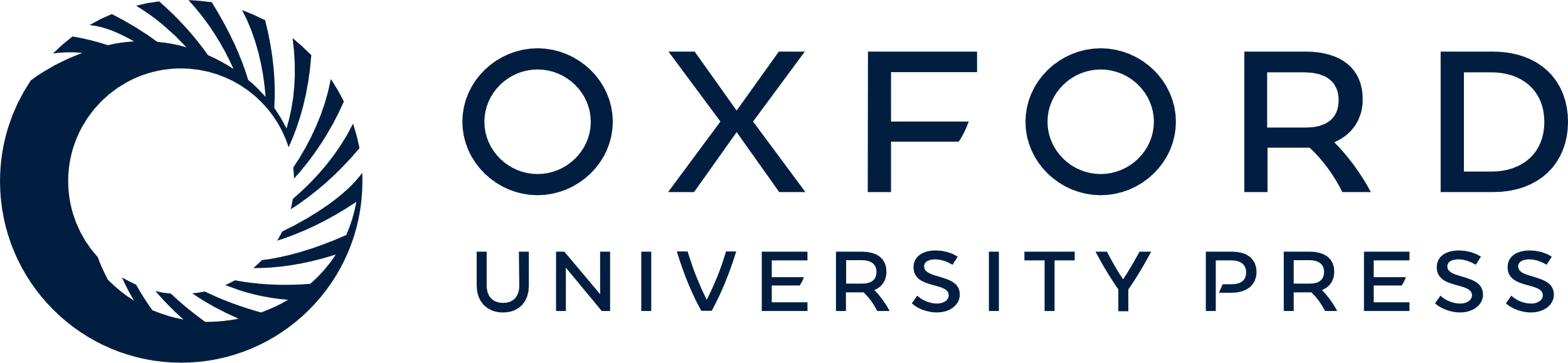 [Speaker Notes: Figure 4.  (Bottom) Transient RALDH3 expression in the ventral telencephalon. (a–f) Comparisons of RALDH3 mRNA and protein at two late embryonic ages (a,b) and in neighboring sections at P1.5 (c–f): note that the mRNA is confined to the region surrounding the lateral ventricle (lv) and that the protein-containing cells appear to move outwards; na, nucleus accumbens, s, septum. (g–m) Coronal sections showing RALDH3 protein at P1.5–3; lateral is to the right; note the small cells dispersing along the subventricular zone (SVZ), towards the nucleus accumbens and towards the olfactory bulb along the rostral migratory stream (rms); RALDH3-positive neurons in the olfactory tubercle (ot) have begun differentiation; the arrow in (m) points to the olfactory bulb periphery, where the growth cone (gc) of the small cell is heading for. Scale bars: a–f = 500 μm; g,h,i,l = 200 μm; j,k = 100 μm; m ;= 50 μm.


Unless provided in the caption above, the following copyright applies to the content of this slide: © Oxford University Press]